Общешкольный воспитательский час в коррекционной школе, как эффективное средство по формированию нравственных качеств учащихся
Подготовила:
 воспитатель Евдокимова Л.Д.
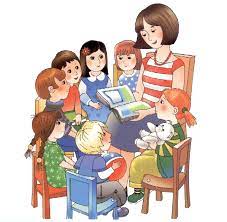 Цель

Формирование общешкольного коллектива как благоприятной среды развития и воспитания нравственных качеств воспитанников. 
1. Создание условий для формирования нравственного сознания
2. Развитие эмоционально-чувственной сферы личности ребенка. 
3.Воспитание привычки общественного поведения: формирования черт нравственно устойчивой личности.
 4.Формирование нравственных представлений, понятий,  взглядов, суждений, оценок и нравственных убеждений.
Викторина по пожарной безопасности
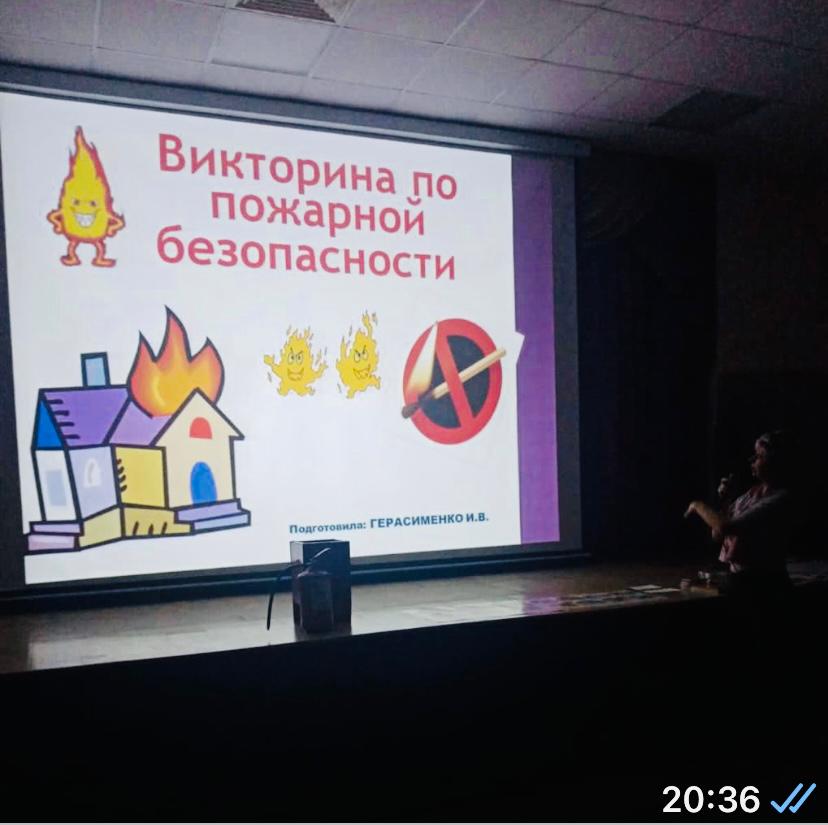 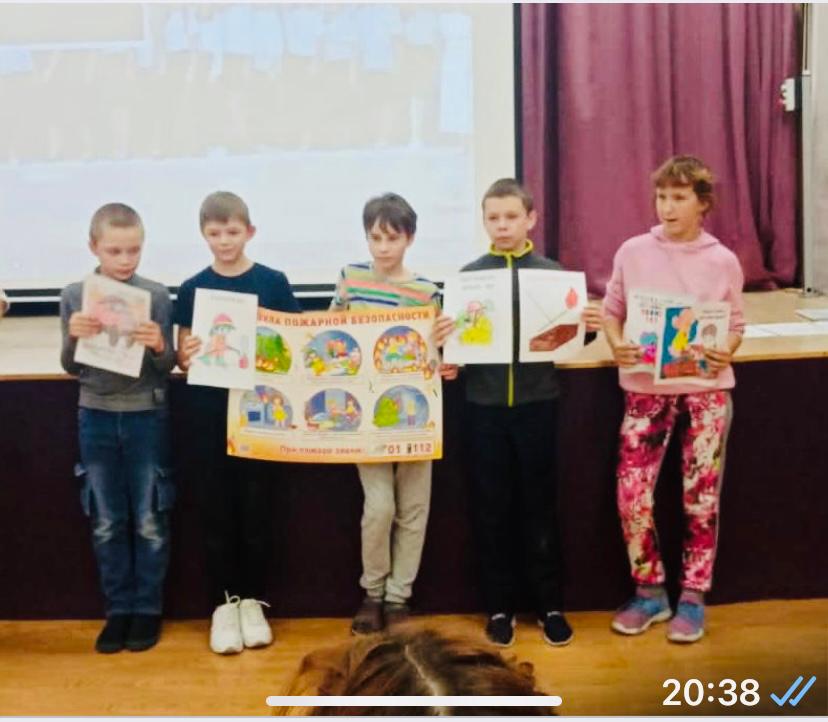 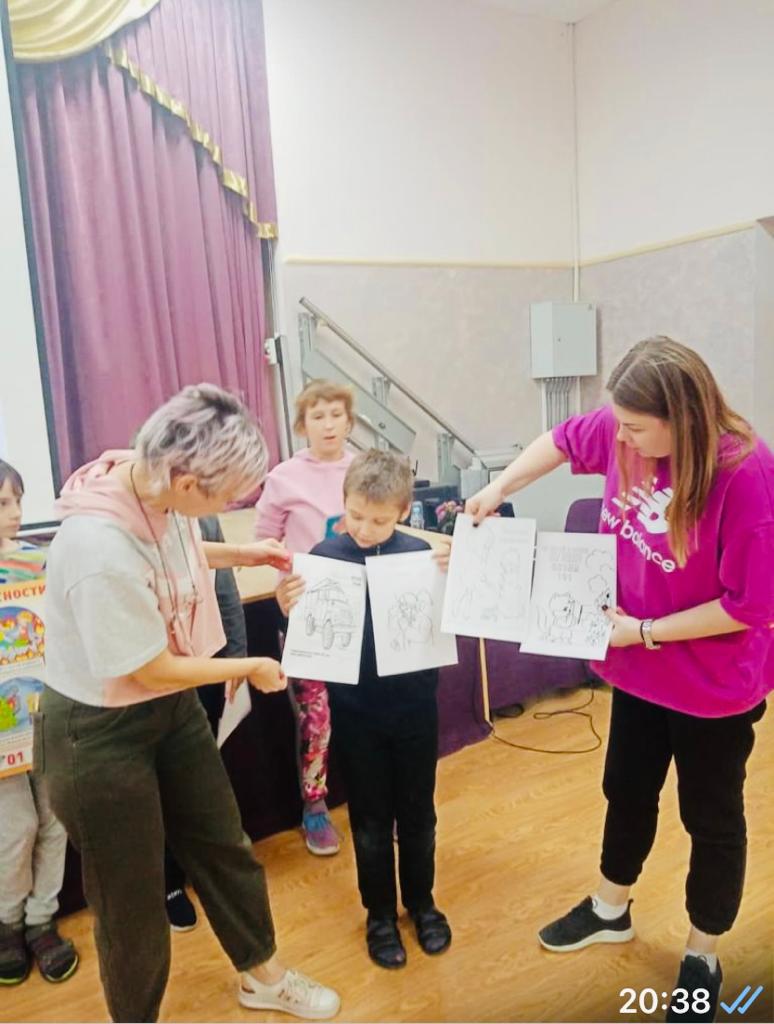 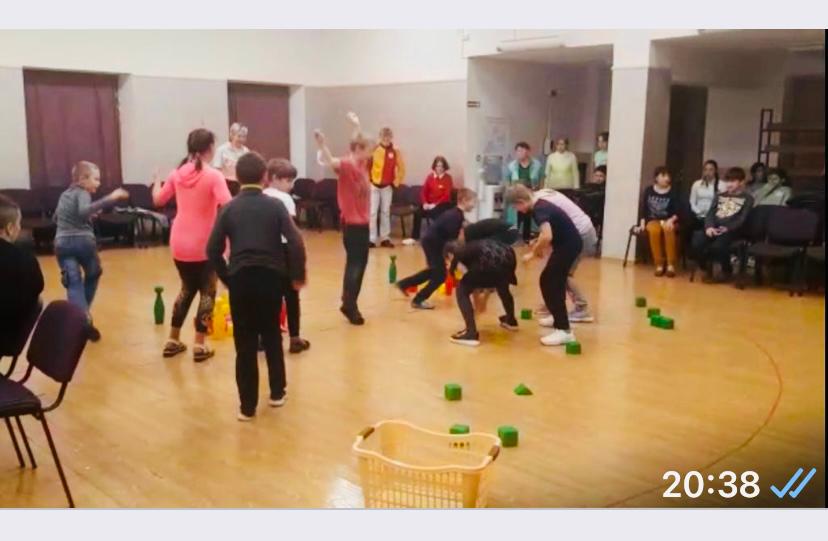 Птицы города Сочи
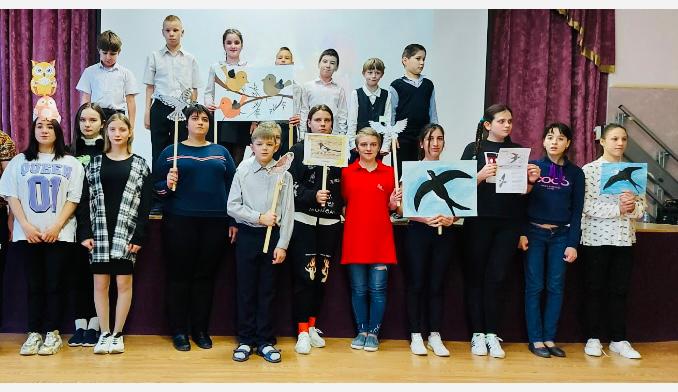 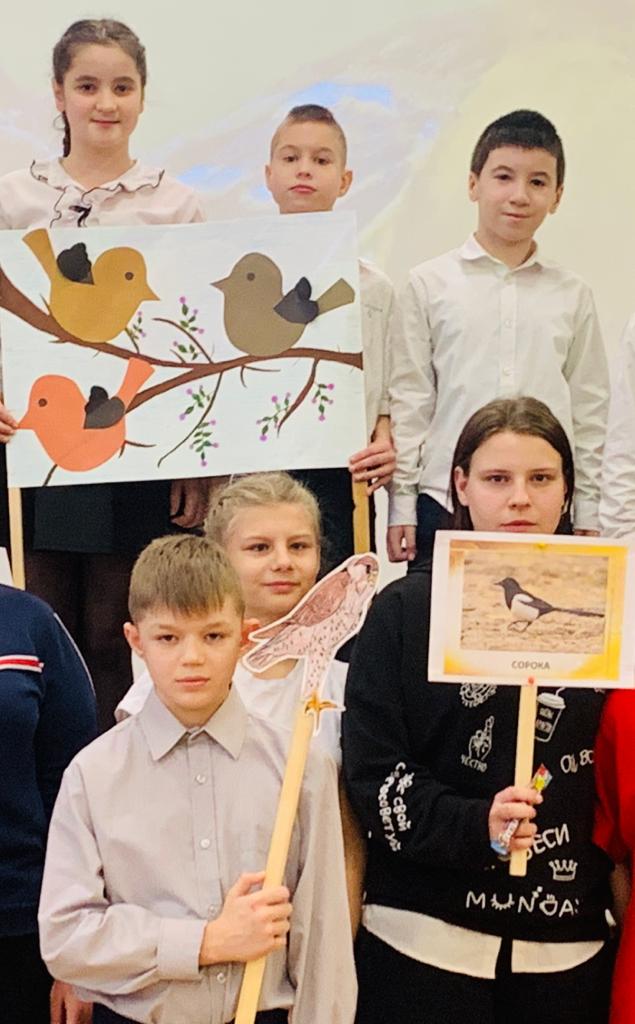 Все профессии хороши- выбирай на вкус!
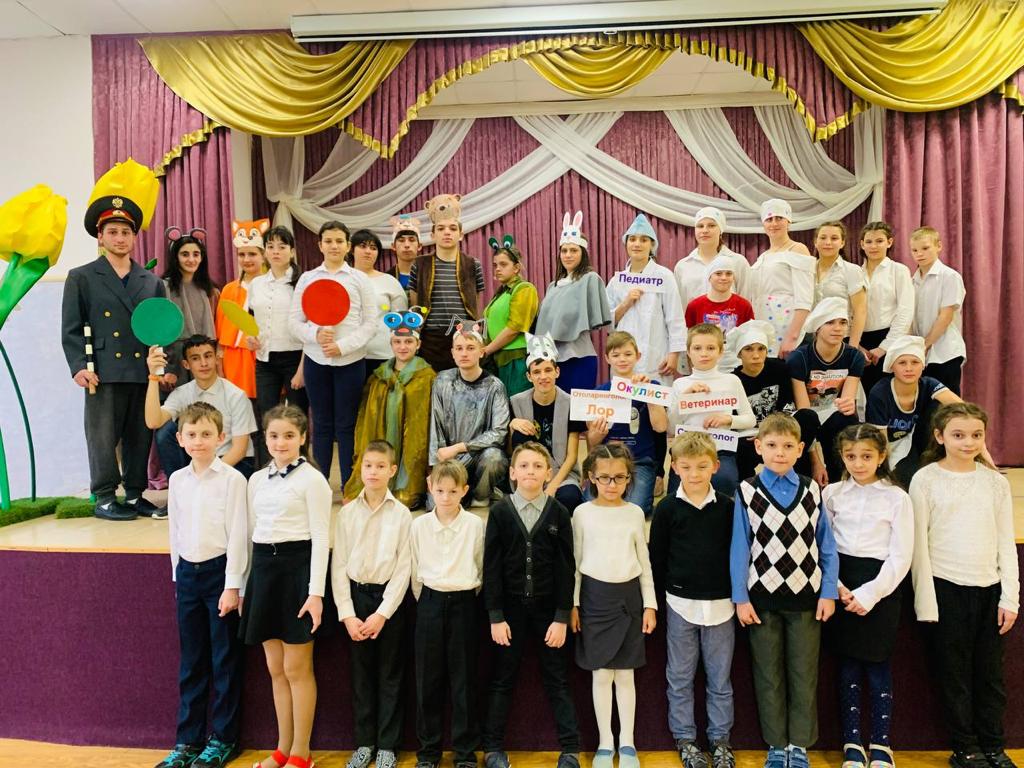 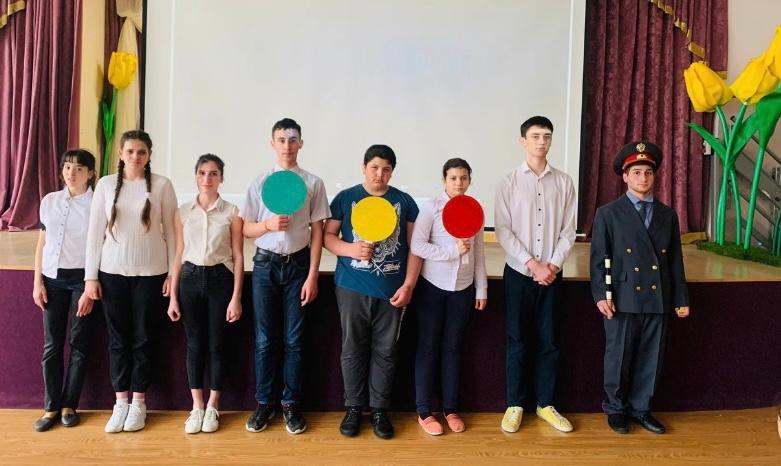 ДПС
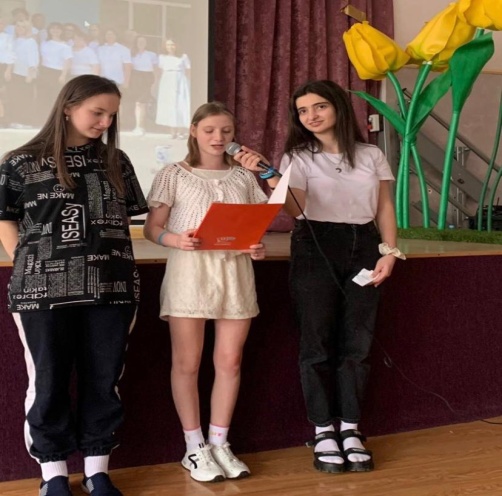 АРТИСТ                         ПЕДАГОГ
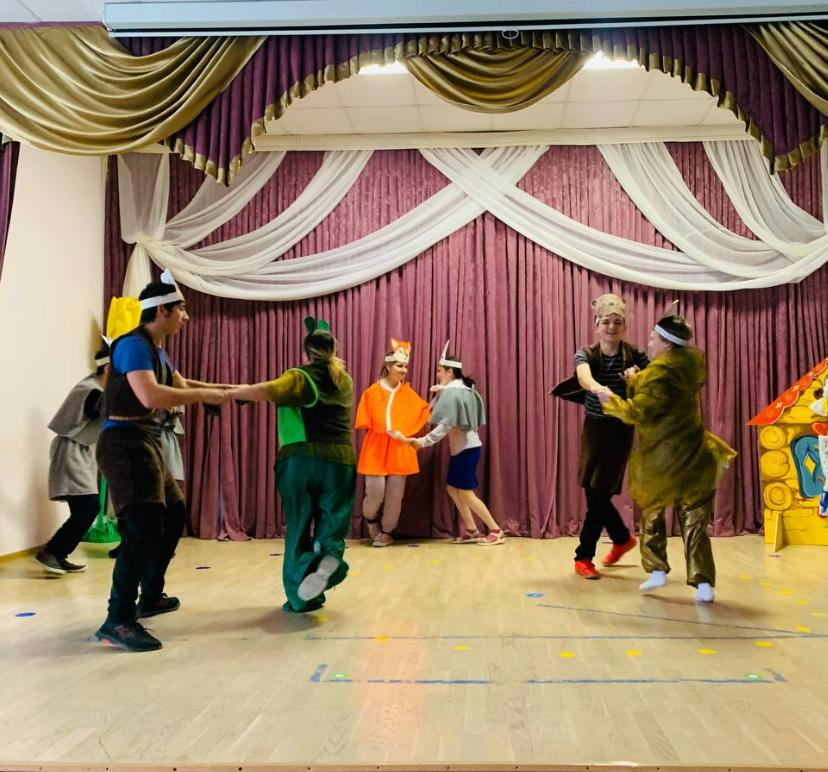 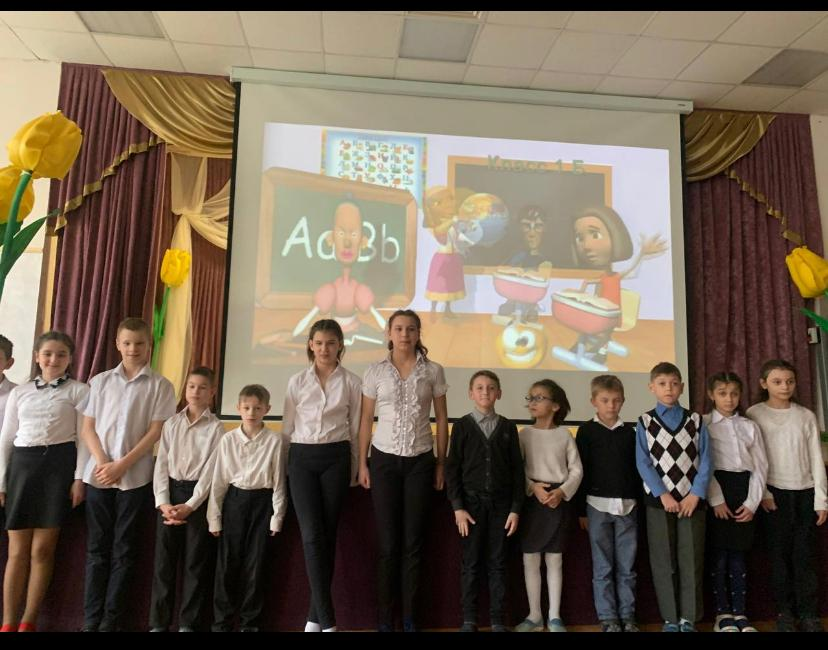 ПОВАР              ОФТАЛЬМОЛОГ
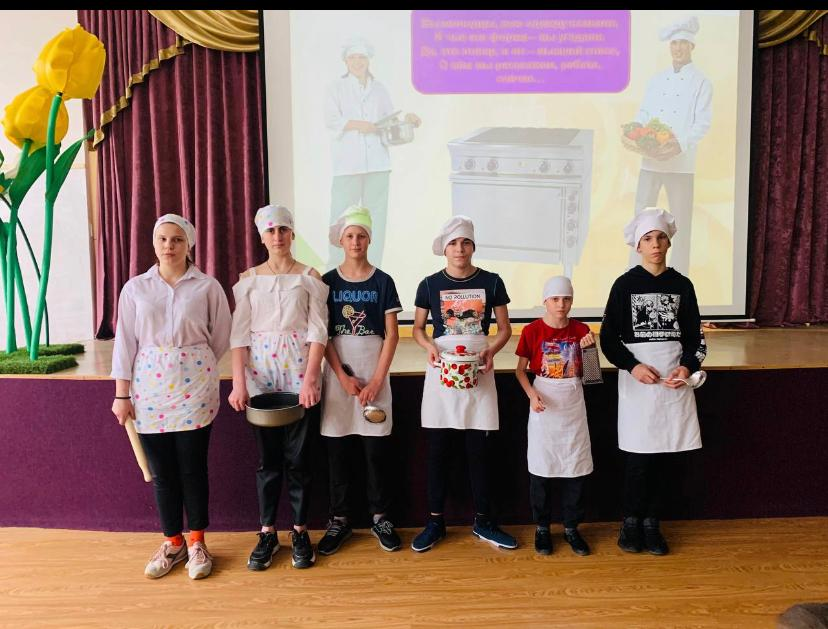 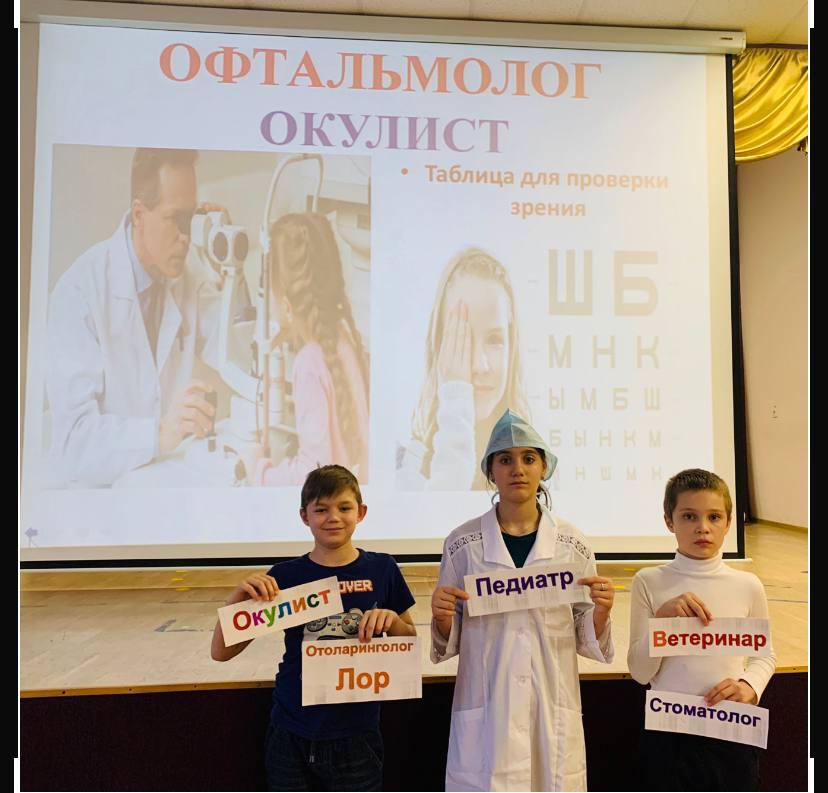 Танцы  народов  мира
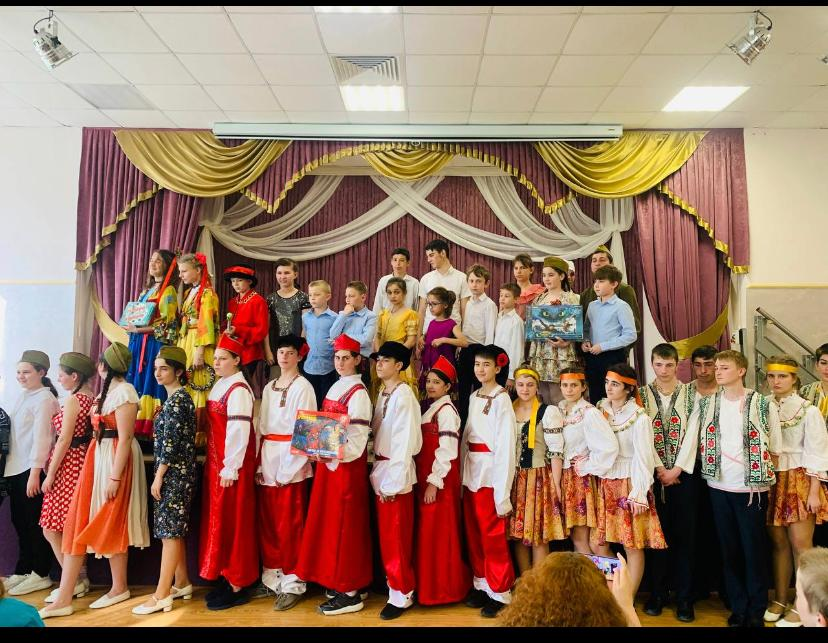 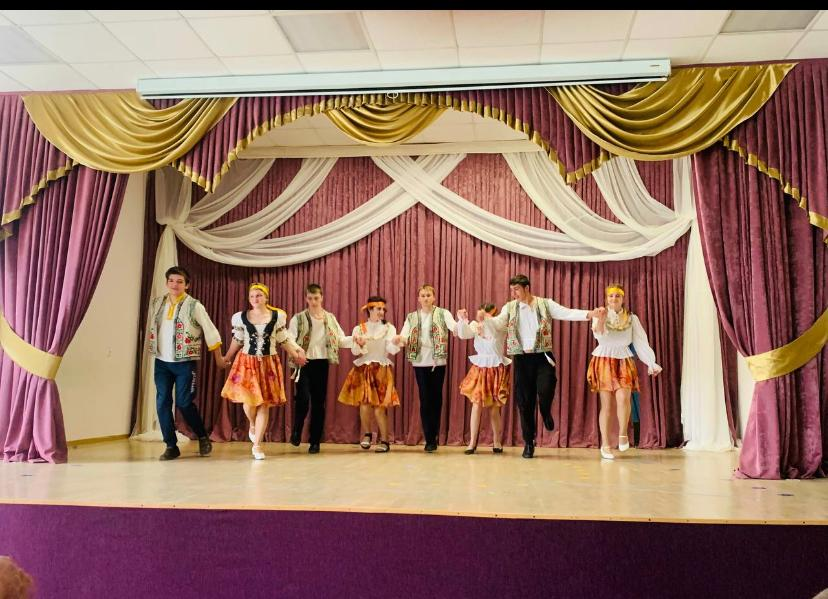 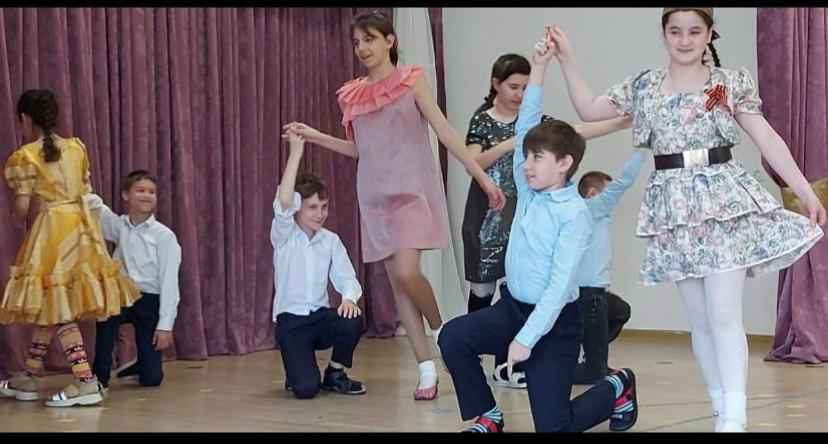 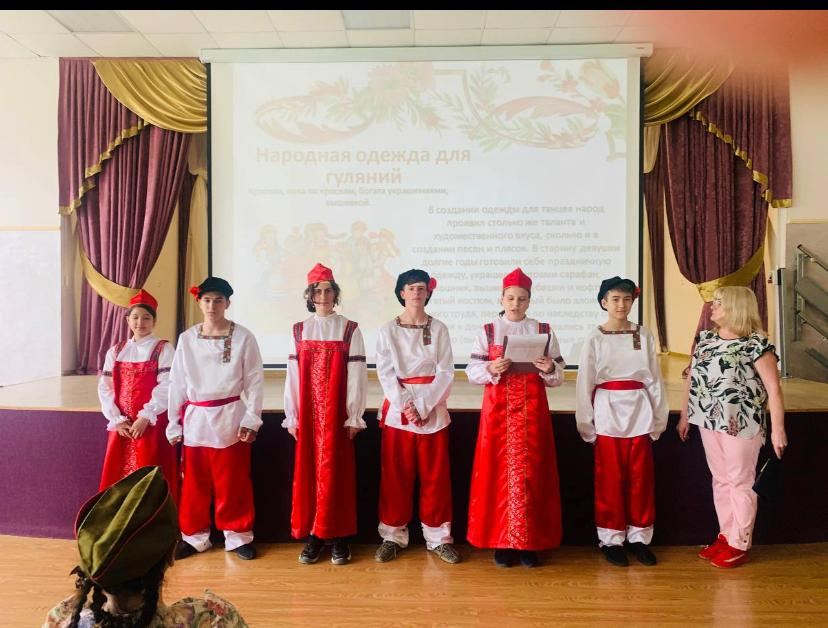 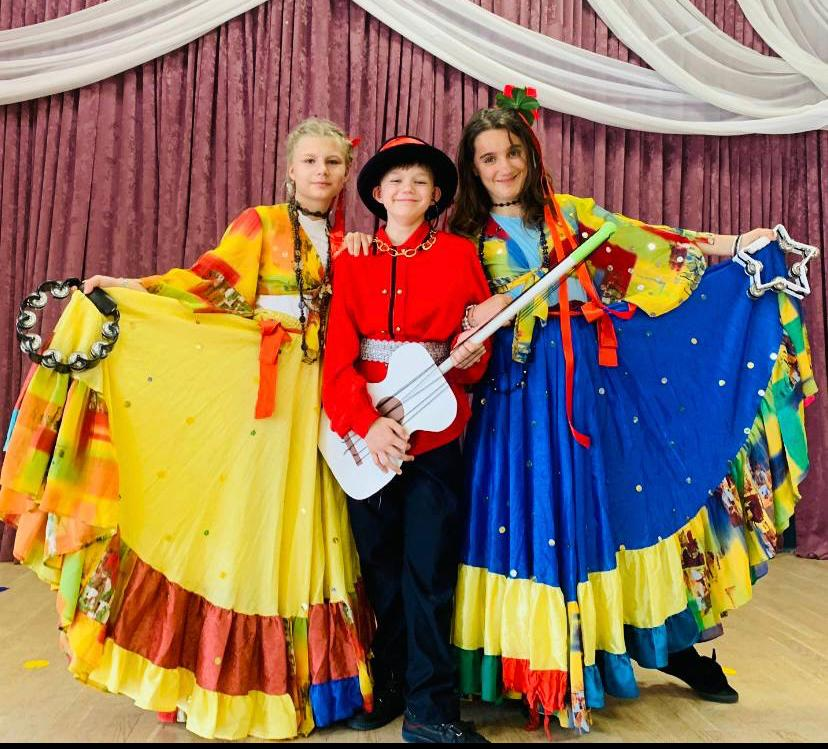 ДЕНЬ  КОСМОНАВТИКИ
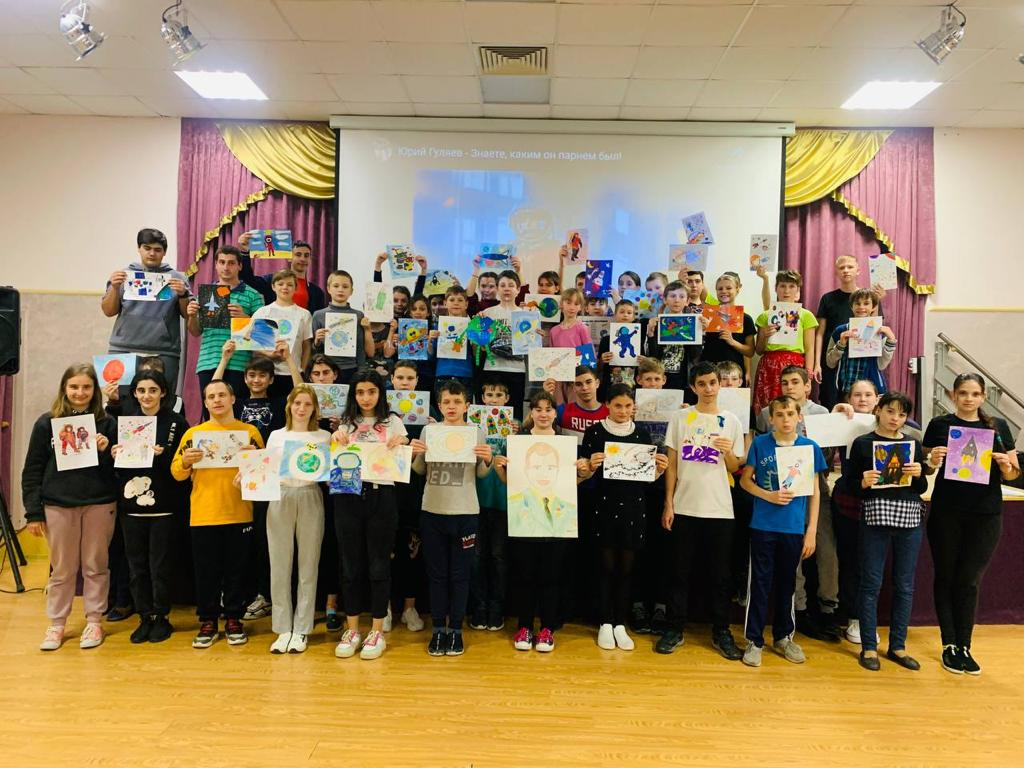 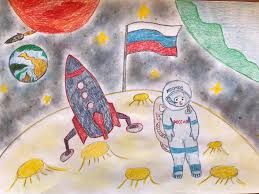 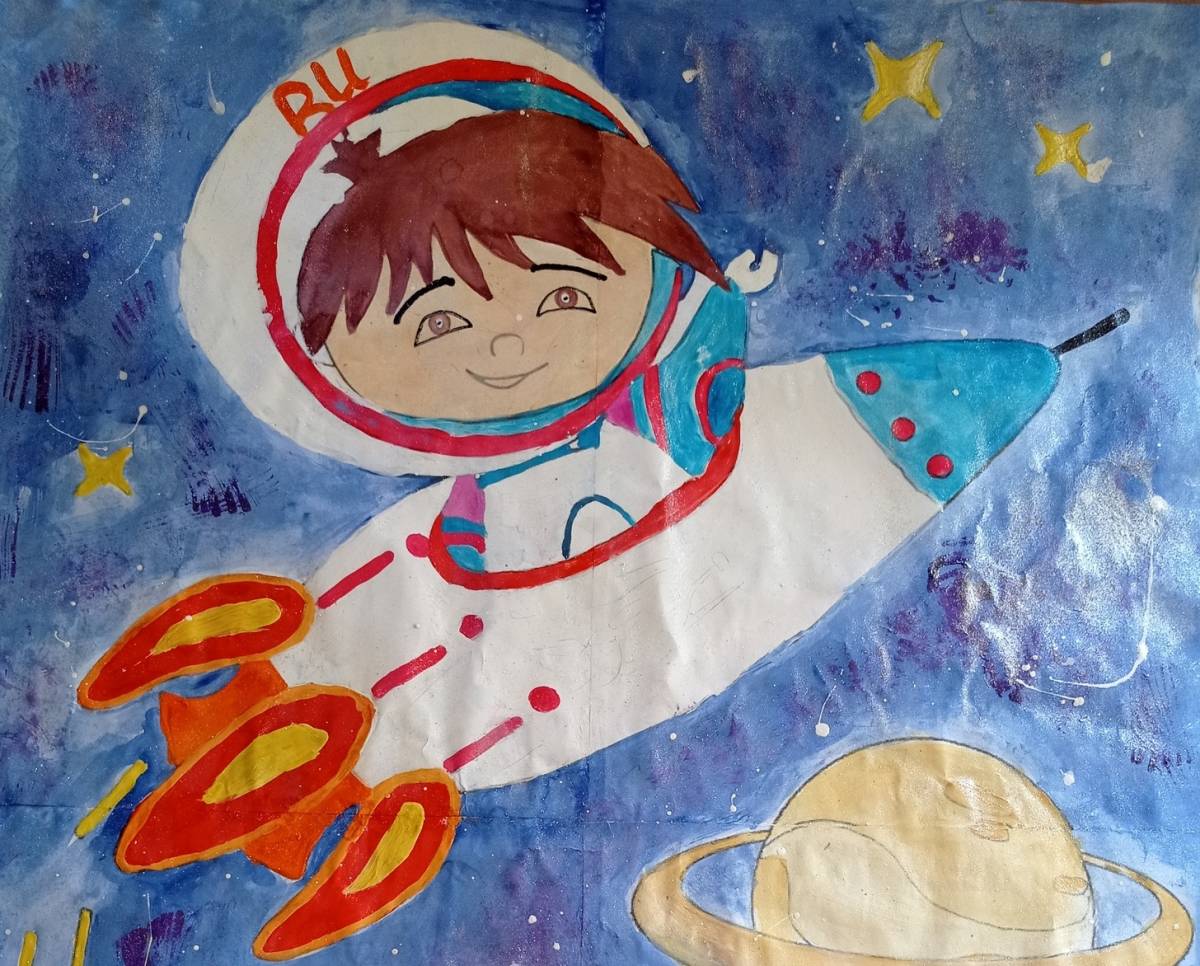 *85  ЛЕТ  КРАСНОДАРСКОМУ  КРАЮ
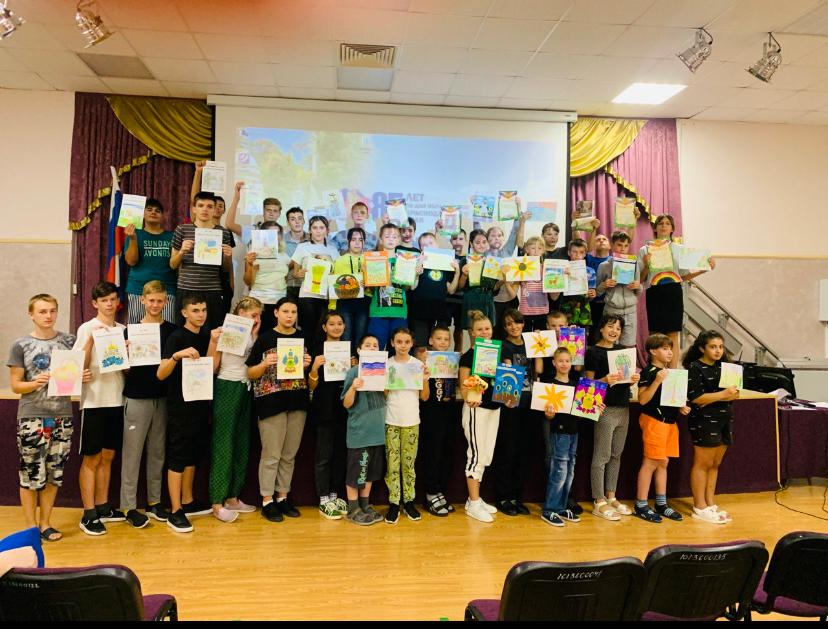 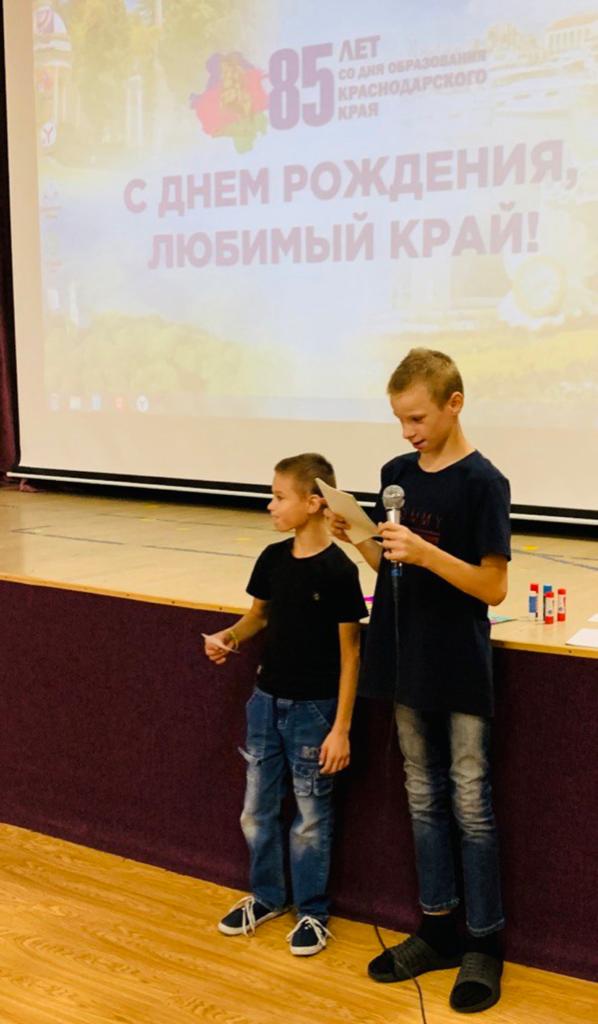 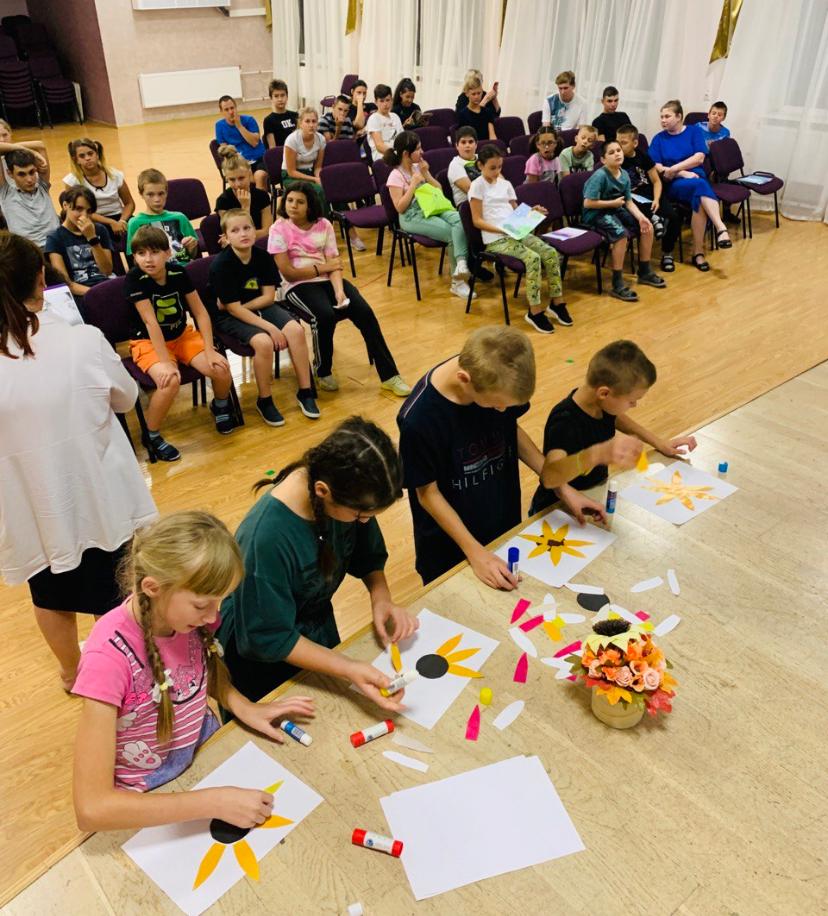 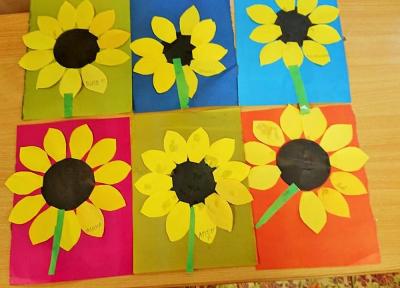 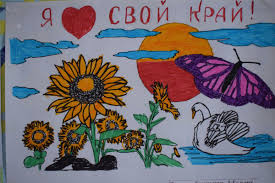 РАЗГОВОРЫ О ВАЖНОМ
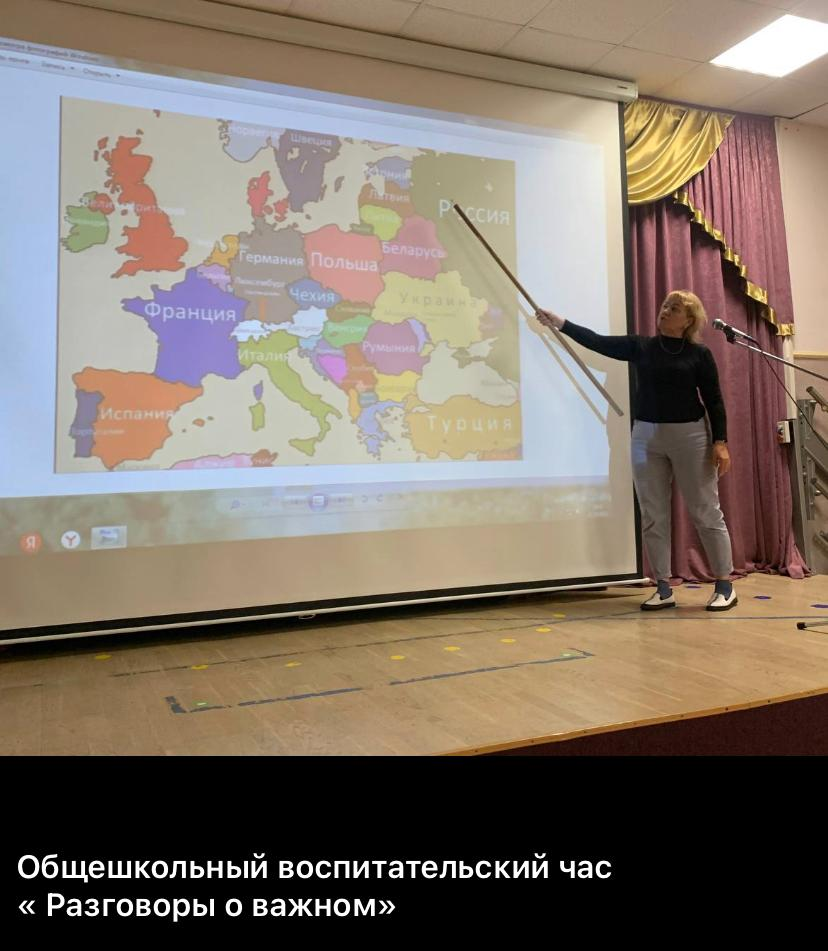 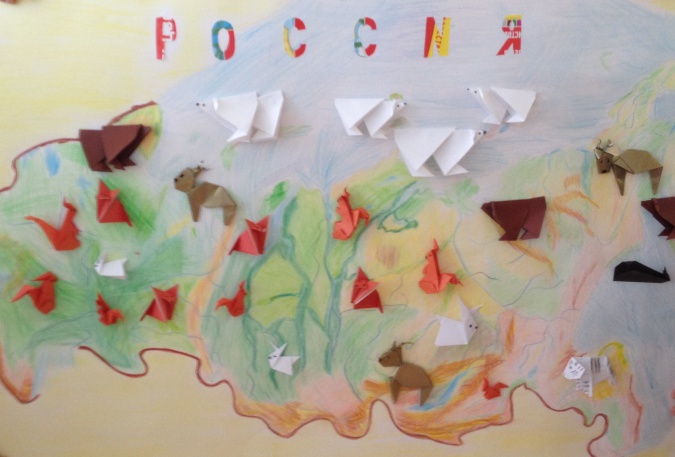 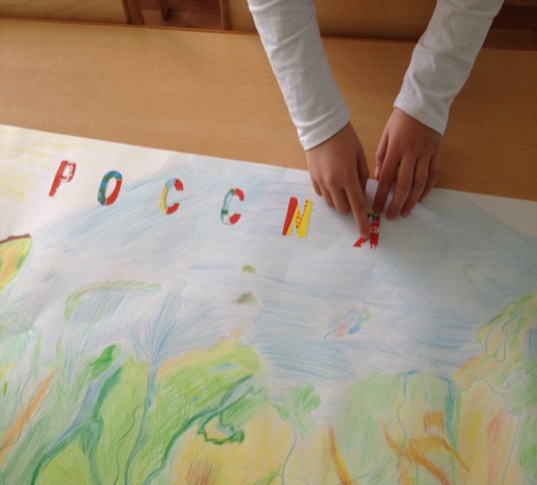 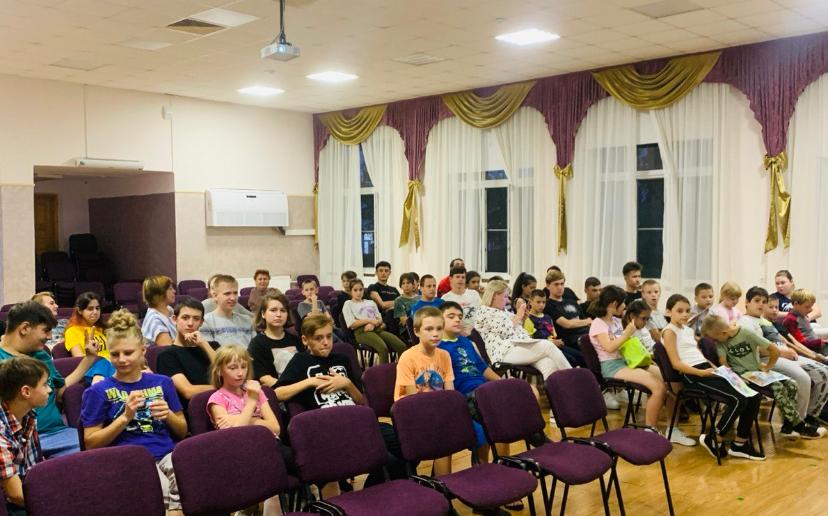 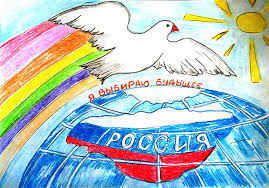 МЕСЯЧНИК «БЕЗОПАСНАЯ КУБАНЬ»
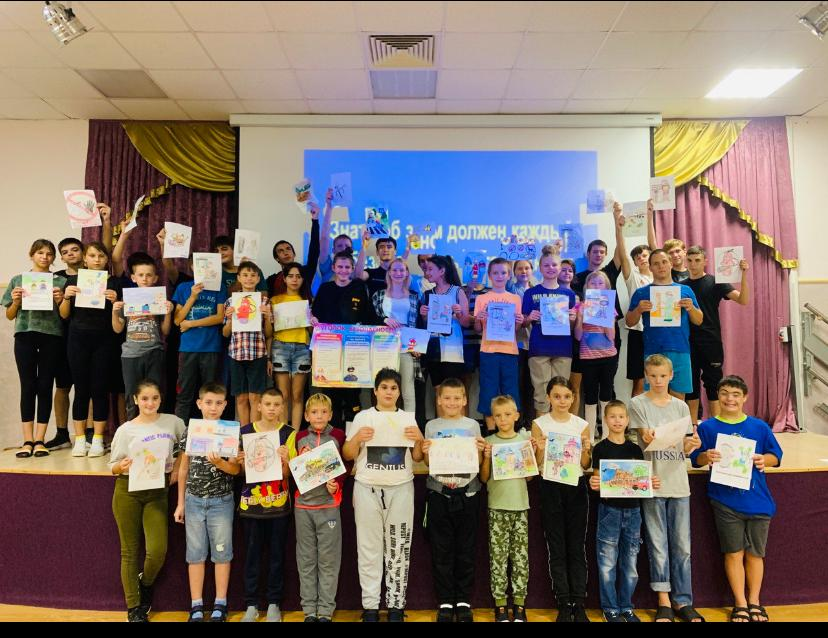 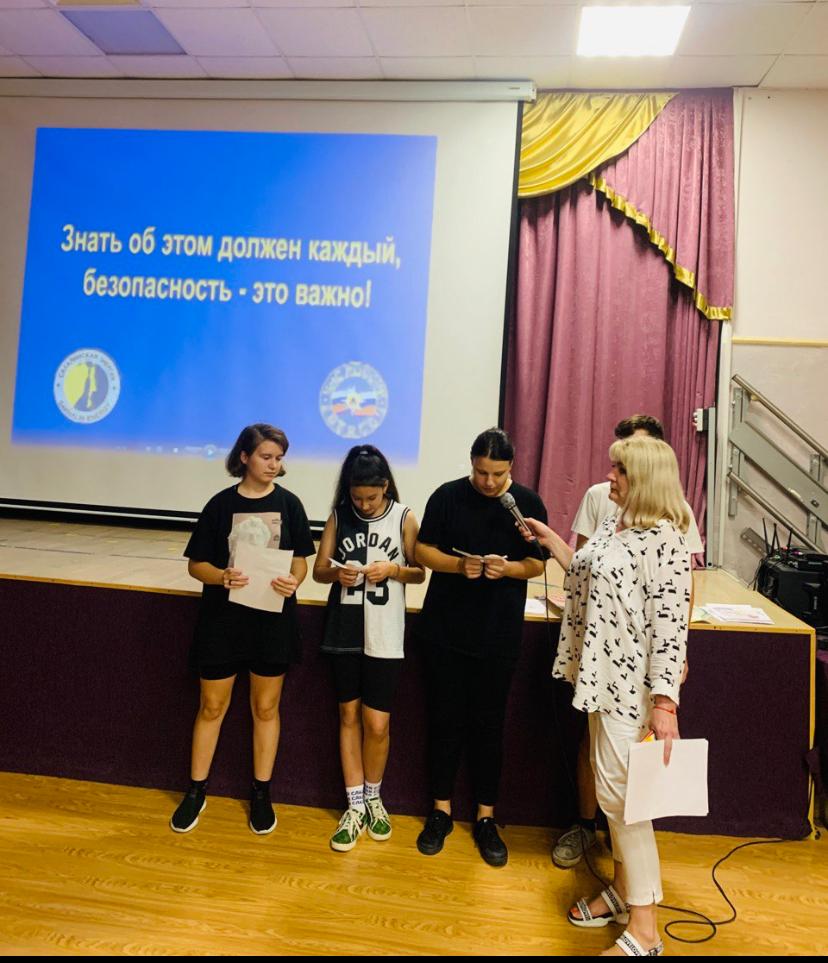 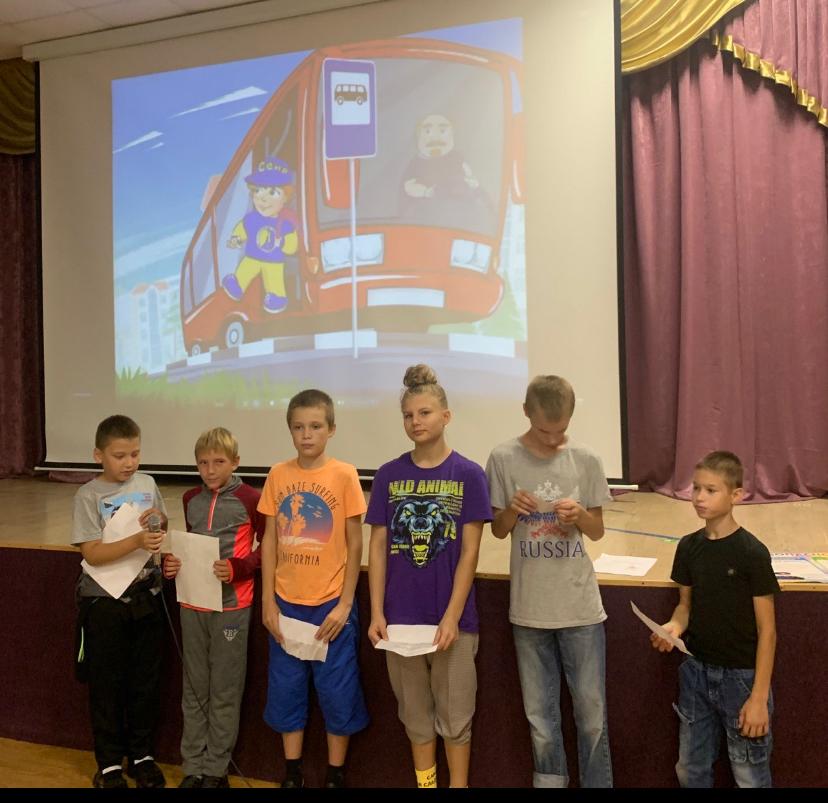 АКЦИЯ  «ПИСЬМА ДОБРОТЫ»
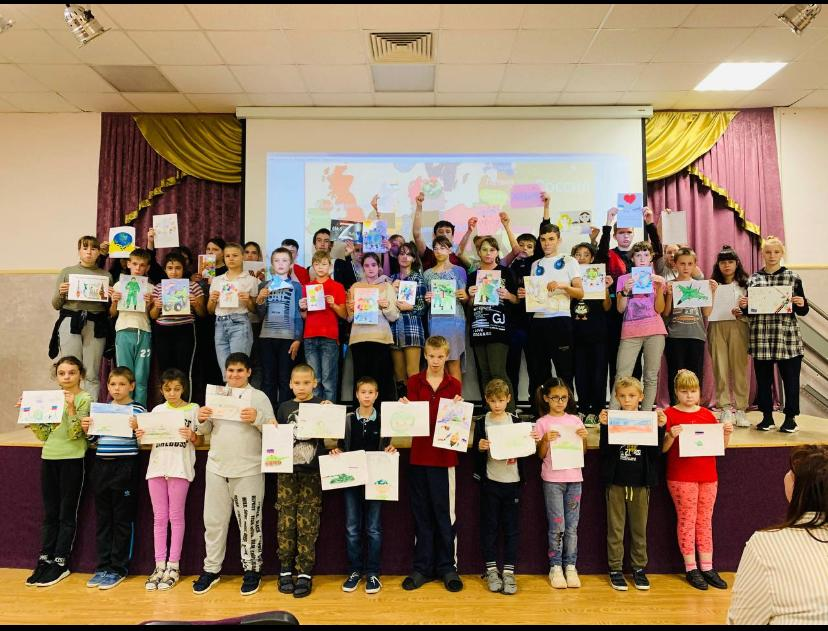 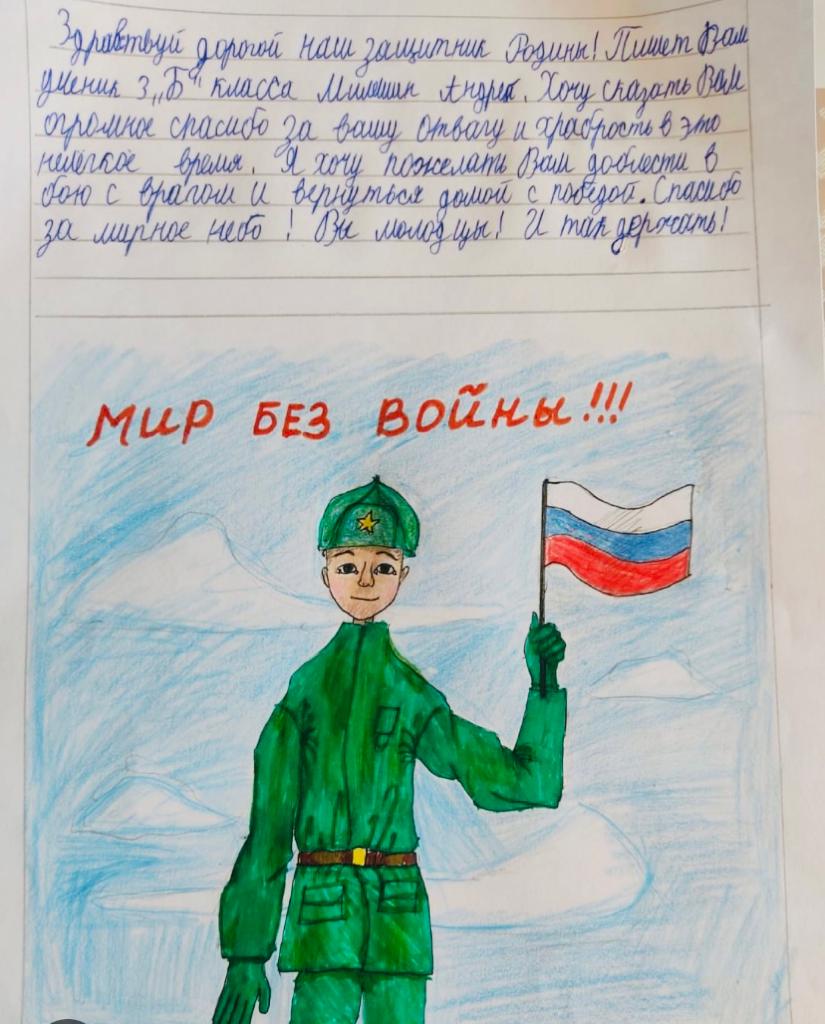 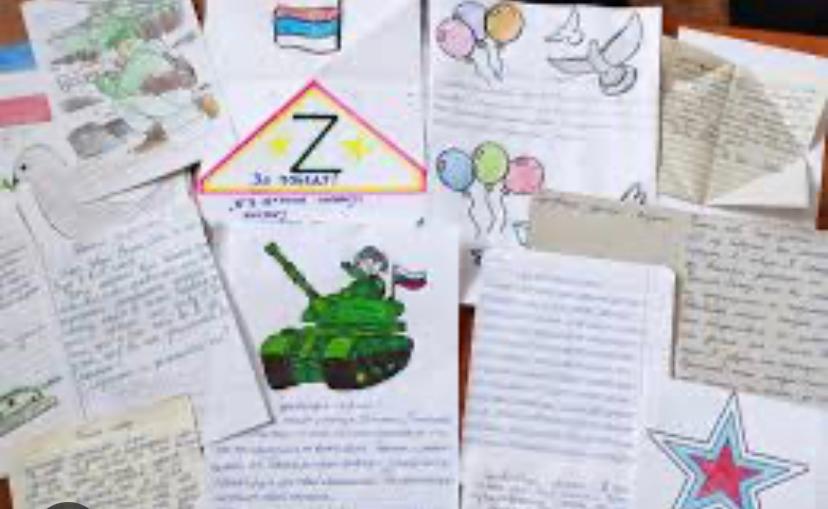 ОСЕНЬ ЗОЛОТАЯ
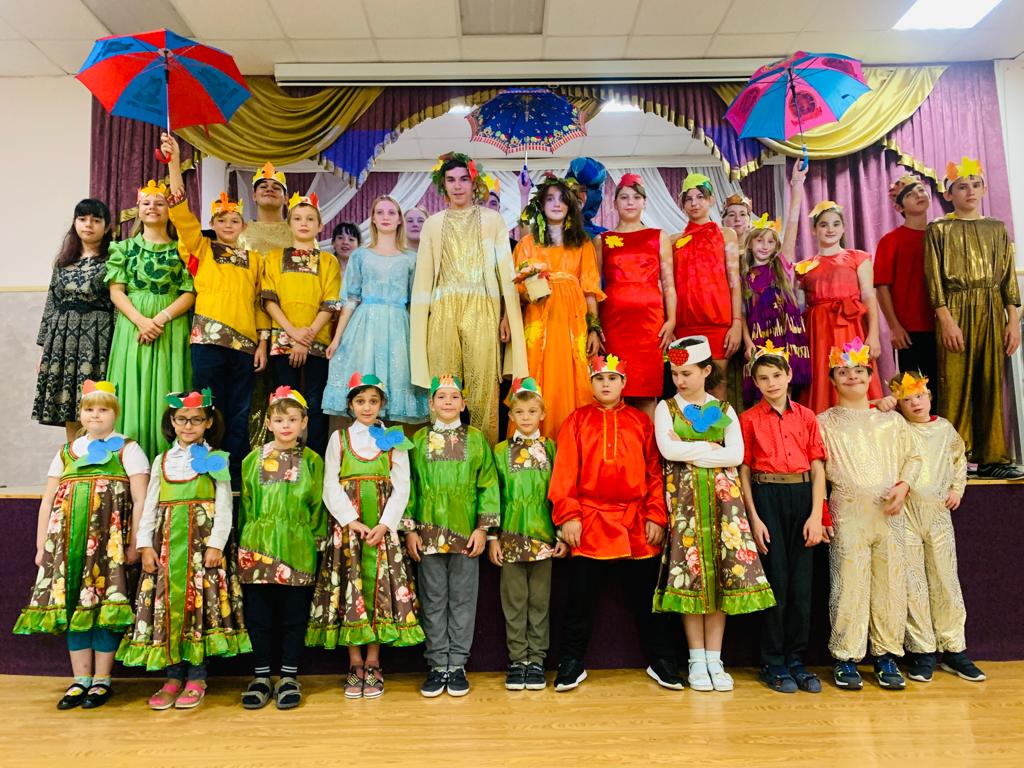 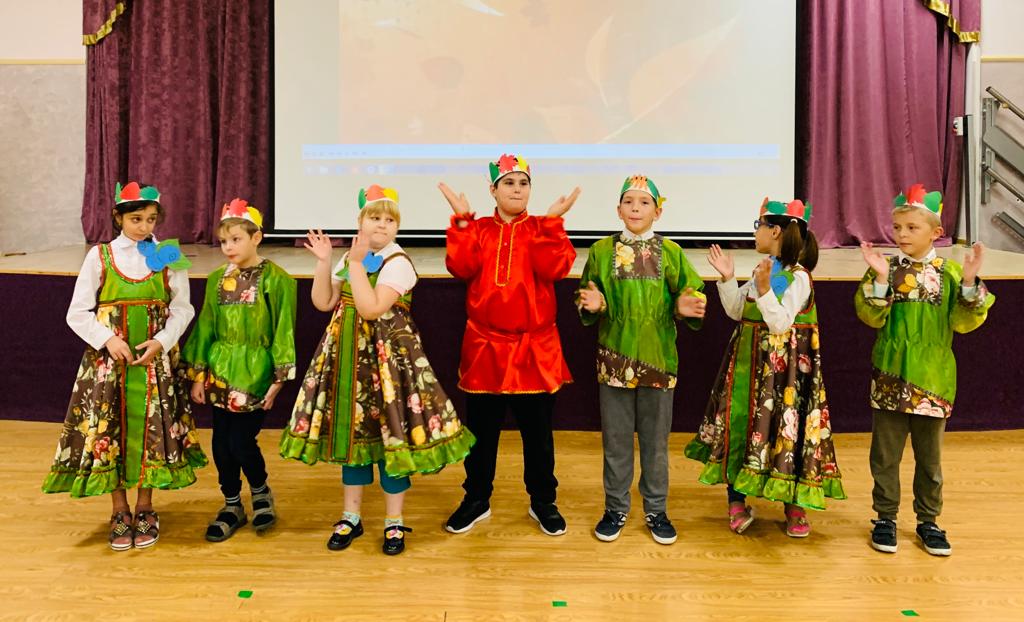 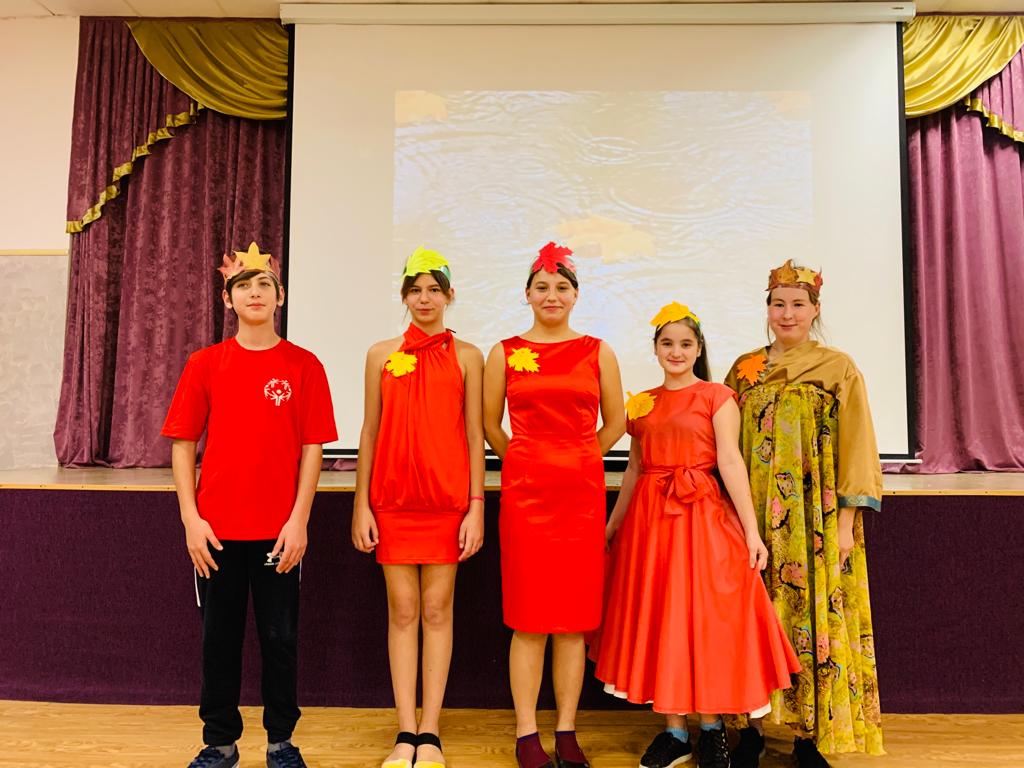 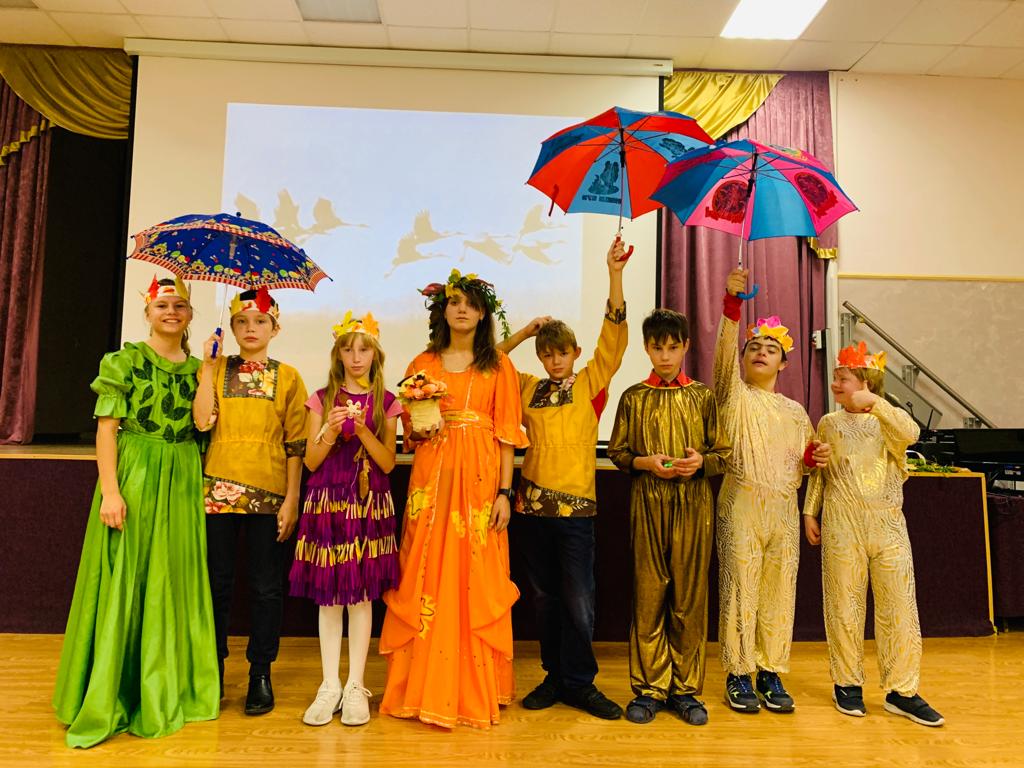 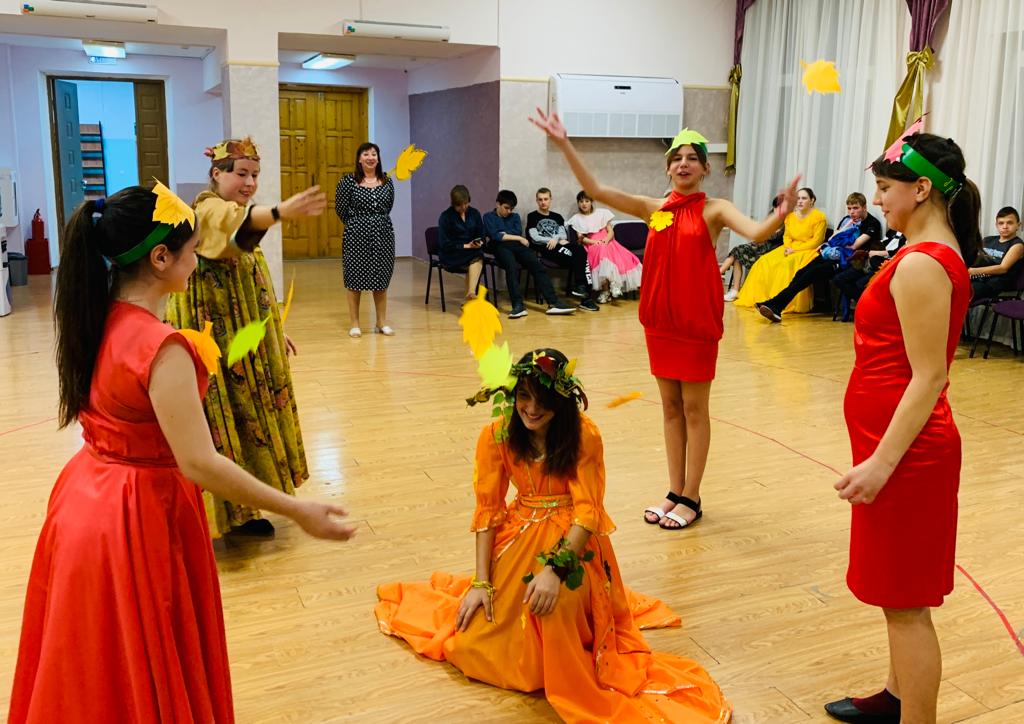 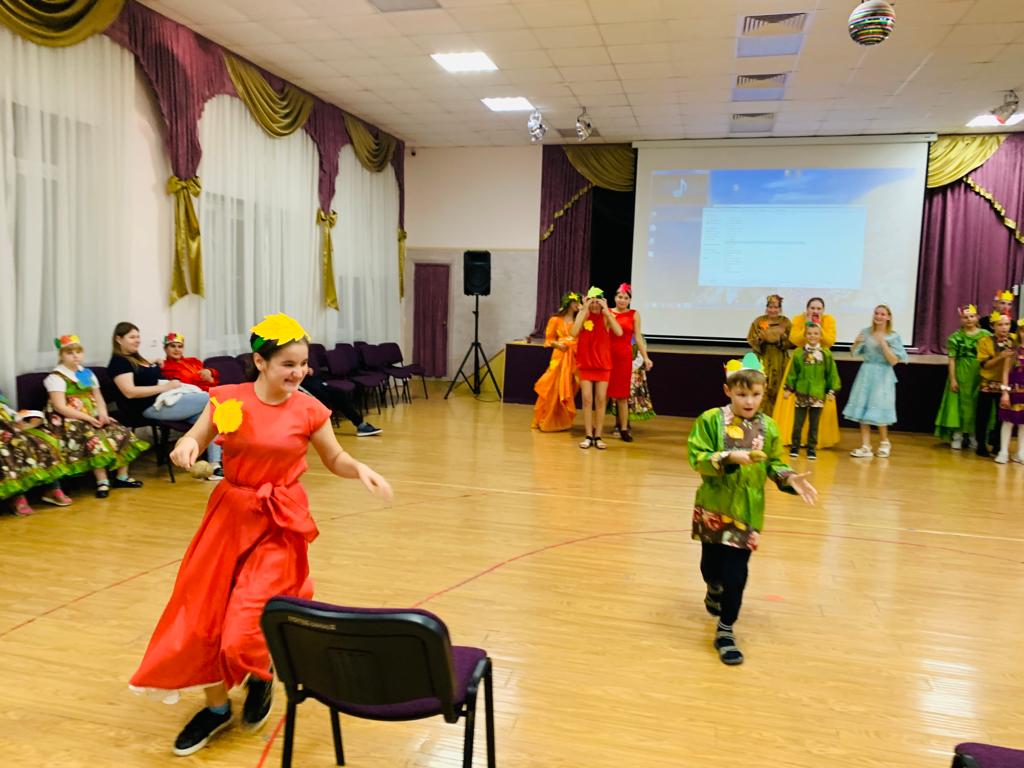 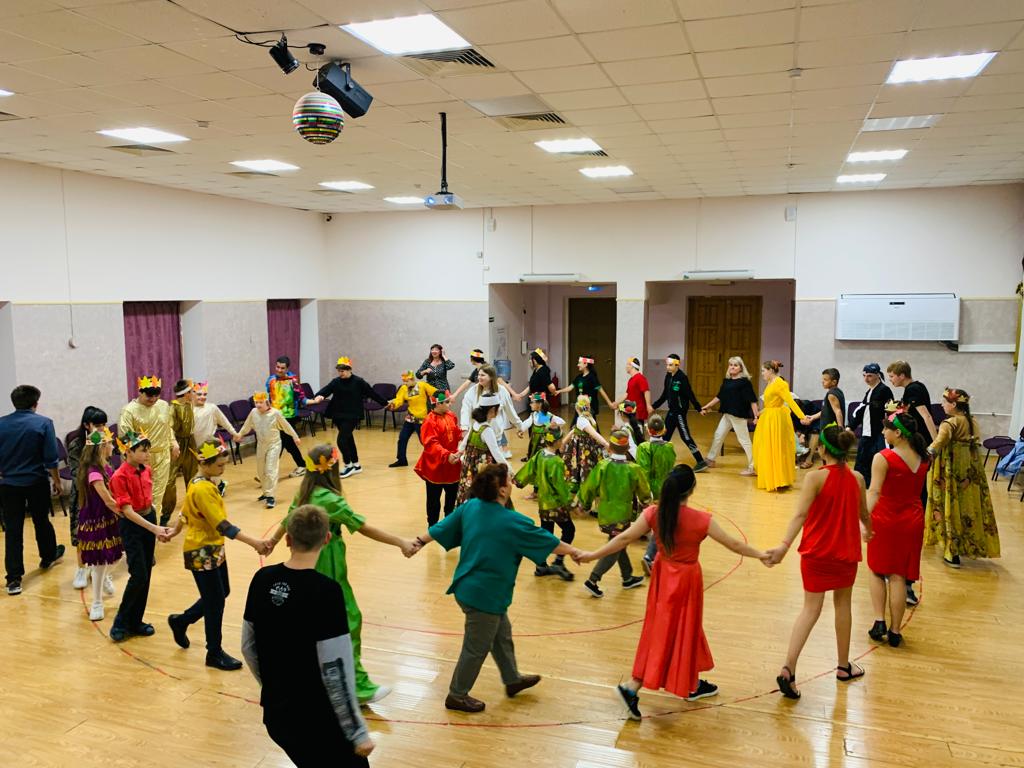 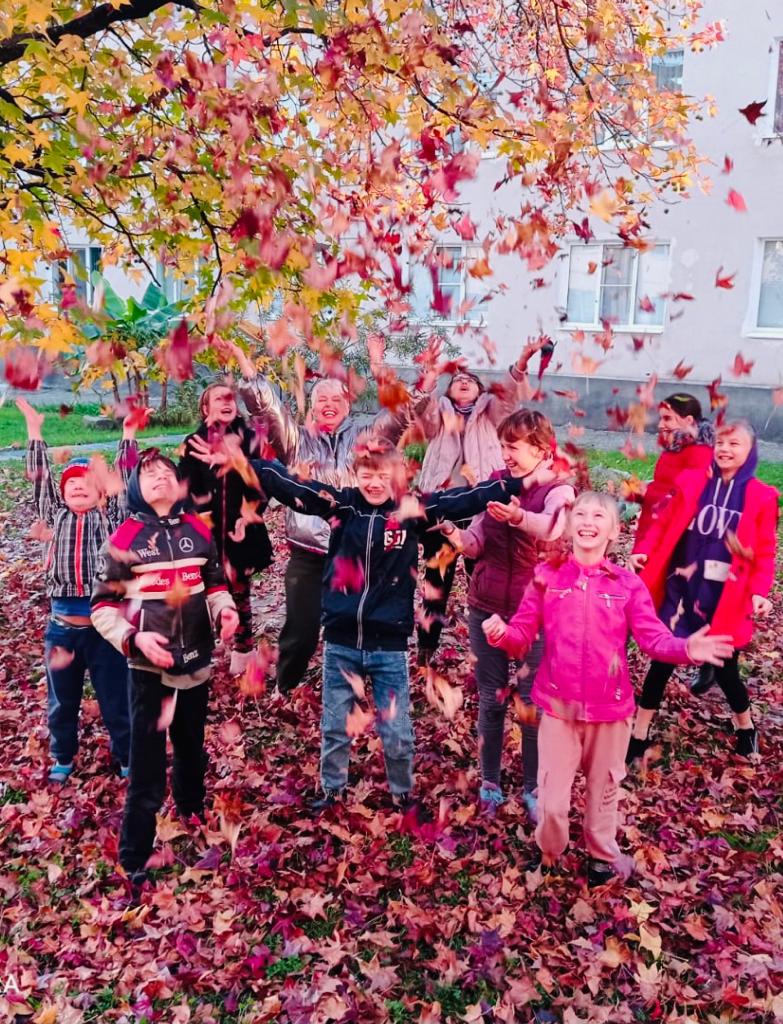 СПАСИБО ЗА ВНИМАНИЕ!
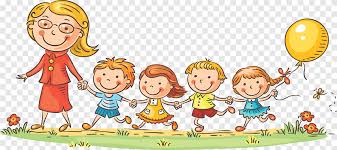